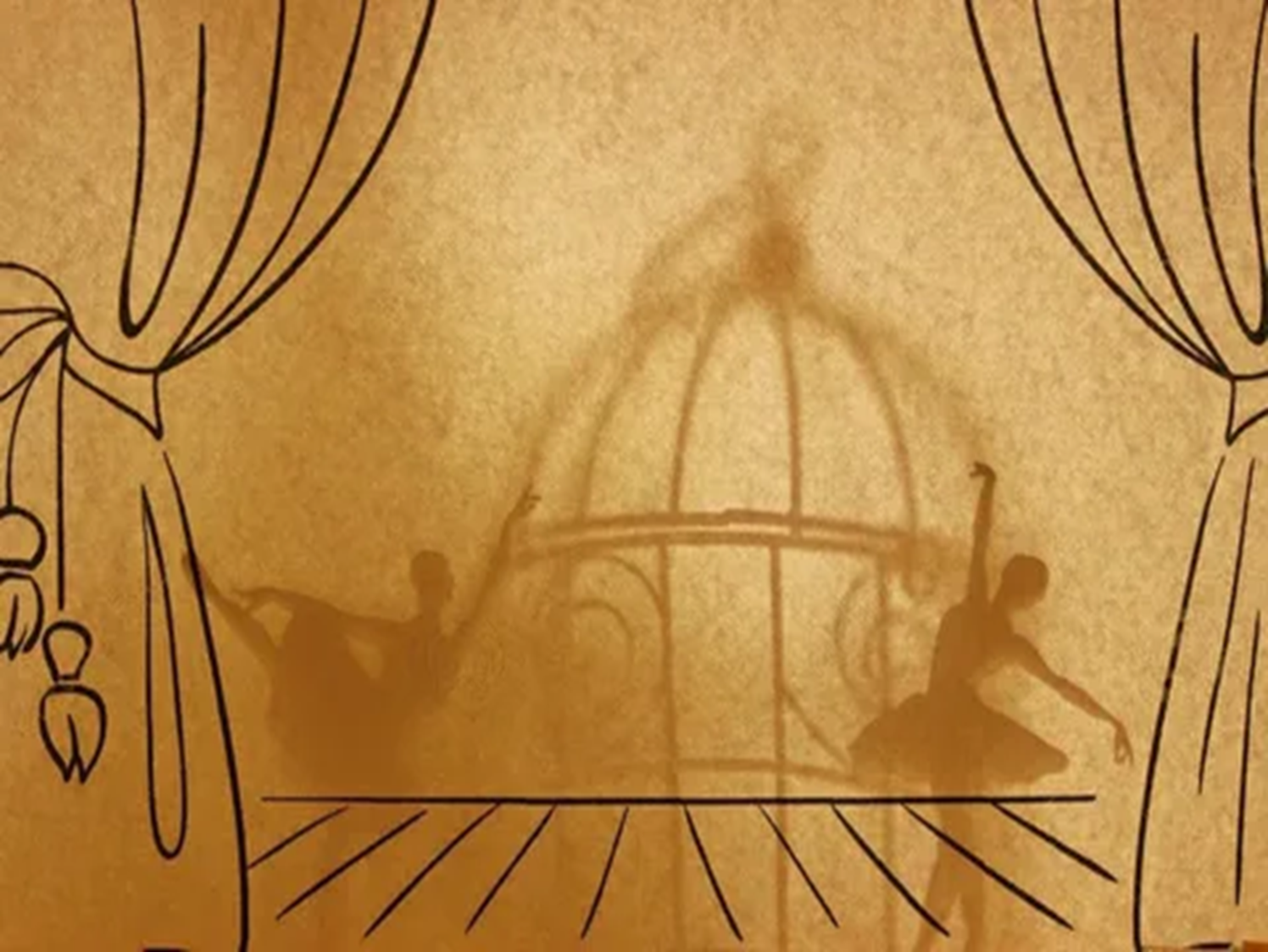 Мастер- класс: «Декорации для настольного театра своими руками»
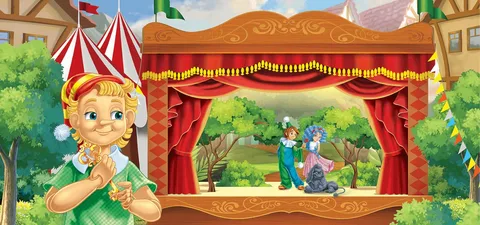 Подготовили: Федорова Е.В.
                            Некрасова Н.Л
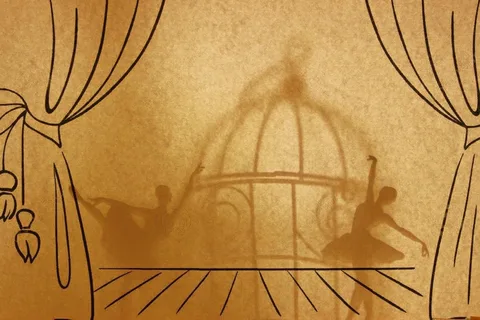 Основными задачи театра - приобщение детей к миру игры и театра, развитие потребности в активном самовыражении, творчестве.
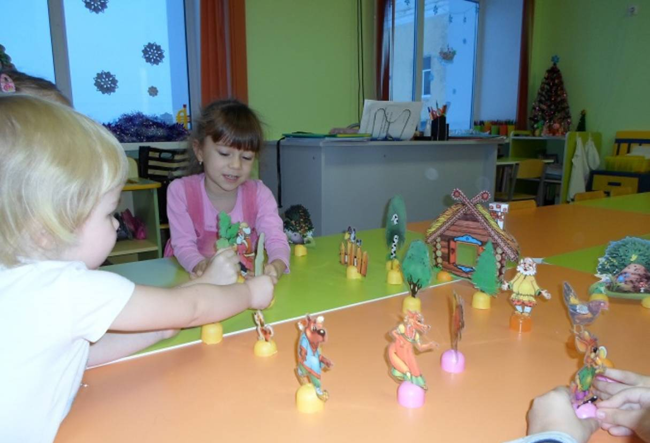 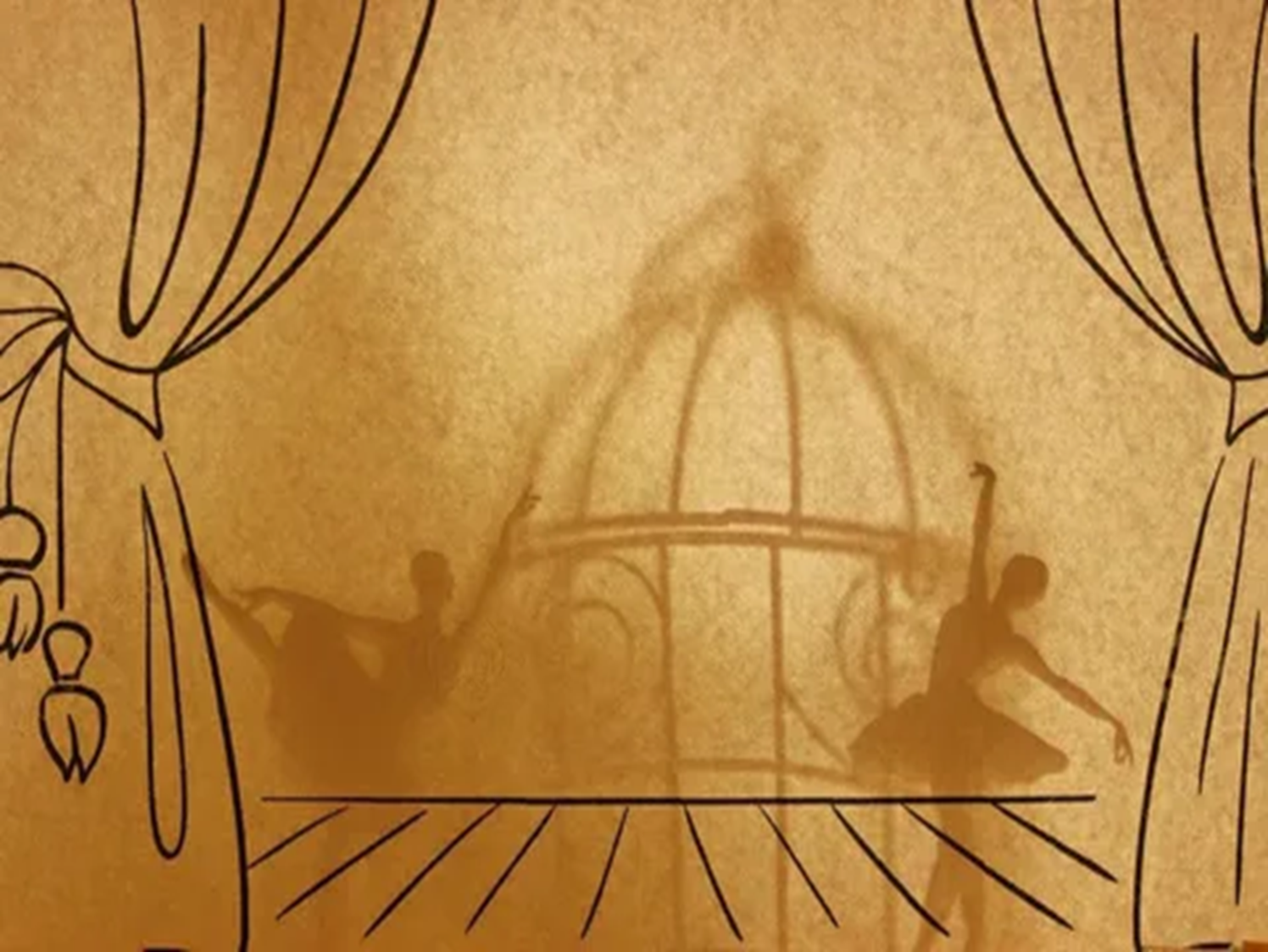 Основными принципами работы являются принцип интеграции детских и художественных деятельностей (музыкальной, изобразительной, речевой, игровой, принцип сотворчества детей и взрослых).
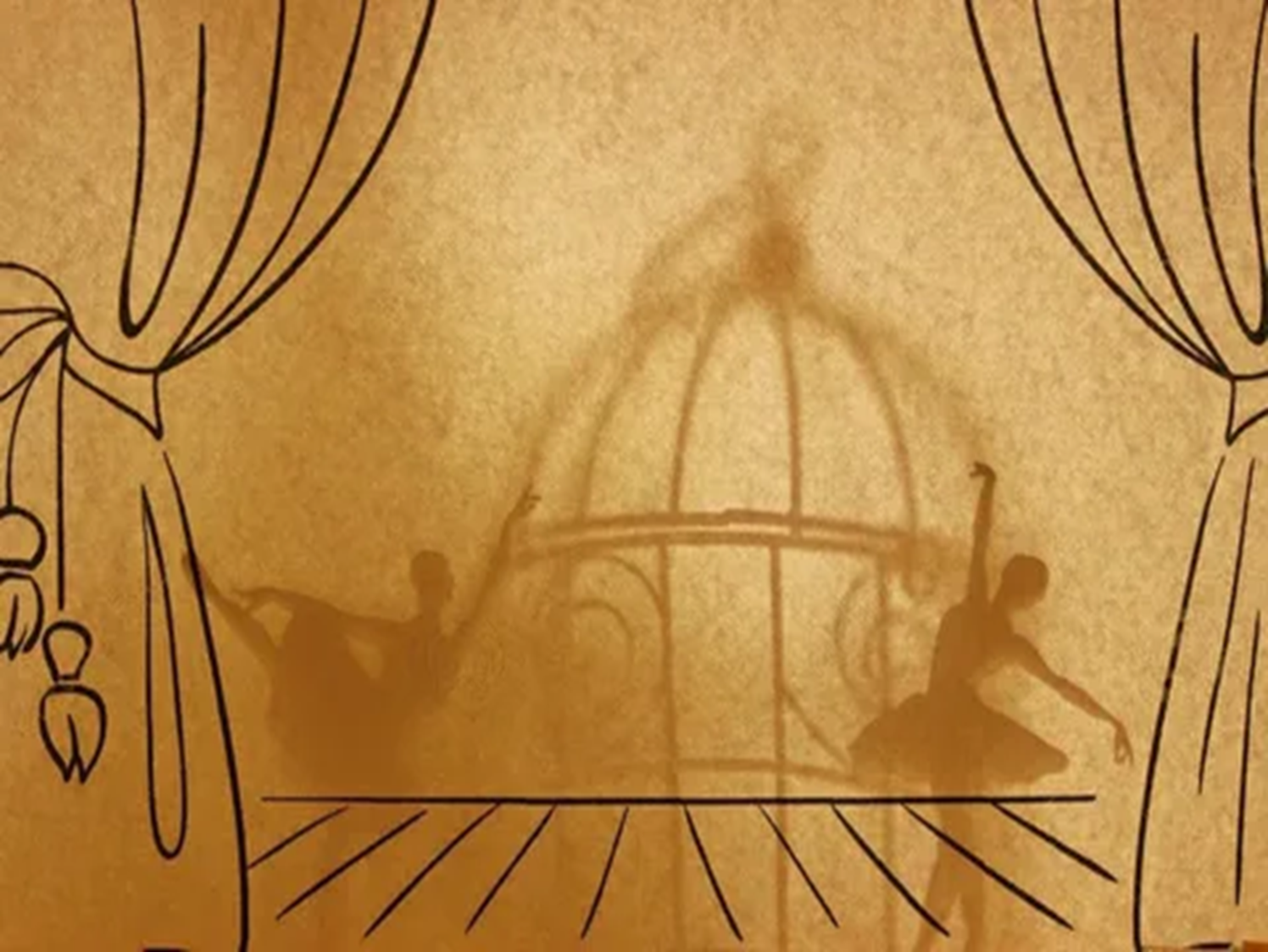 Основными методами работы являются метод драматизации, позволяющий решать воспитательные задачи через воплощение в художественный образ.
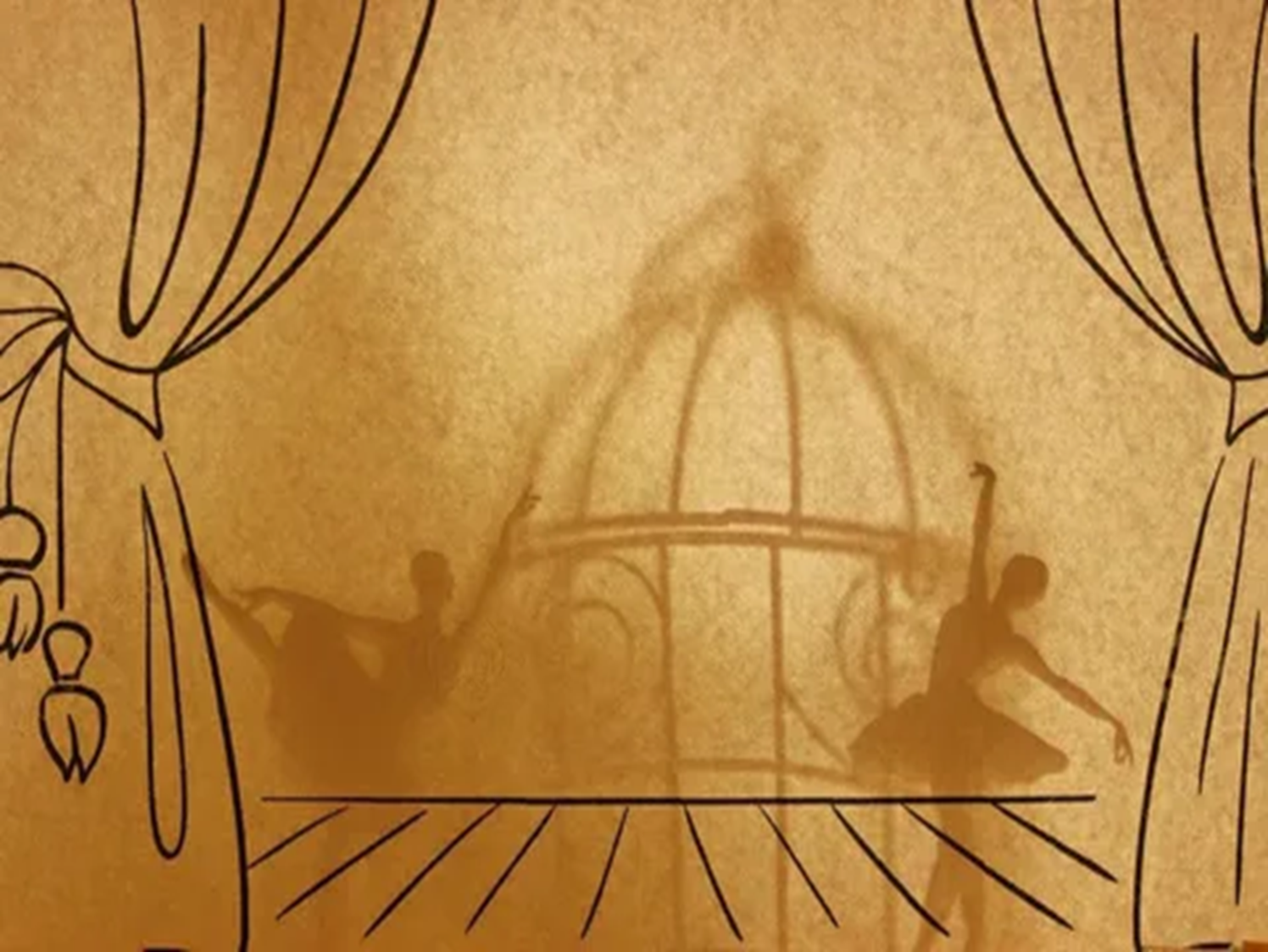 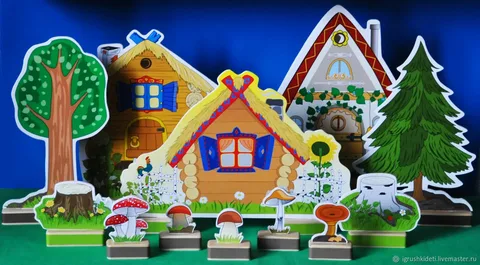 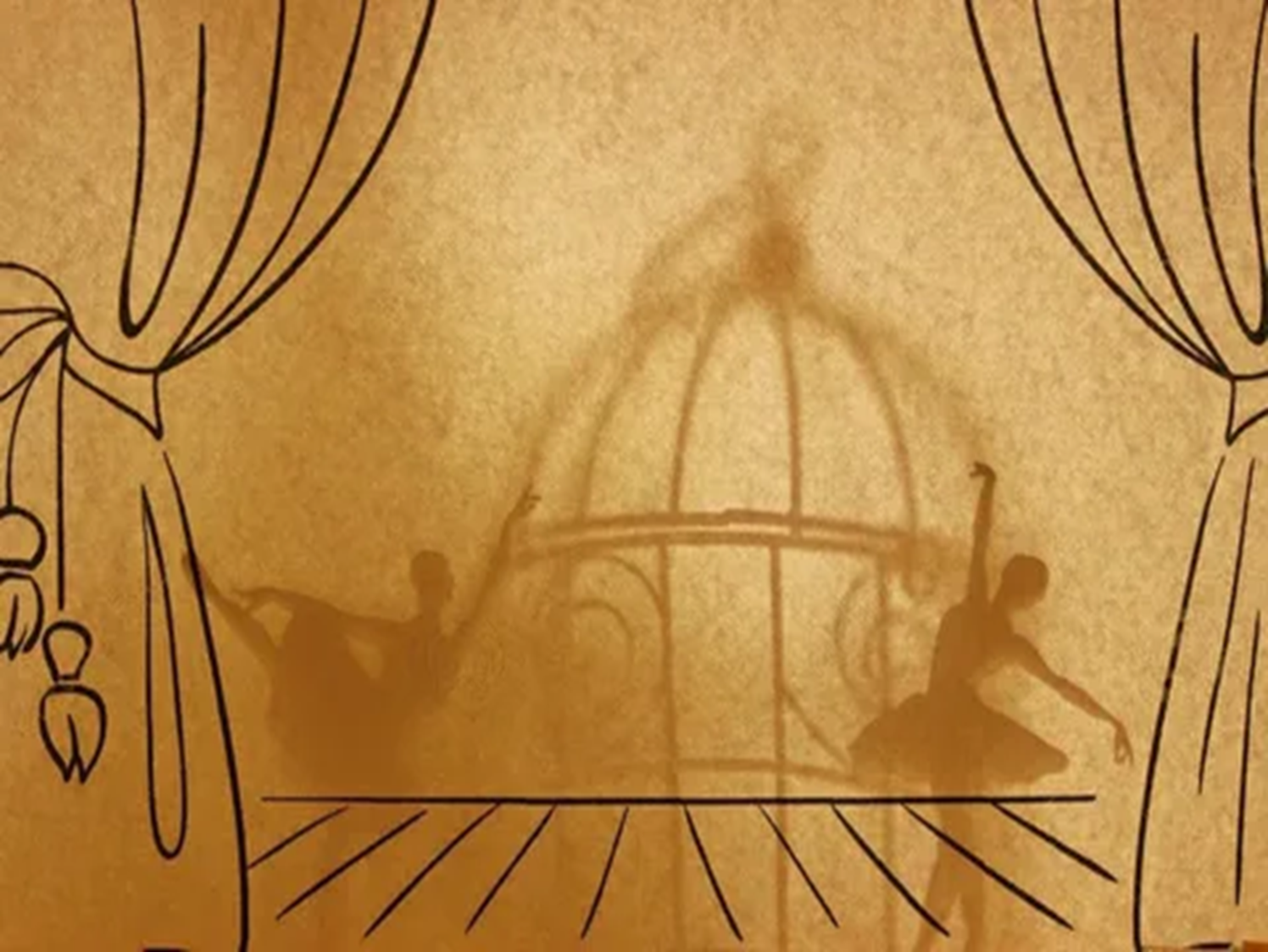 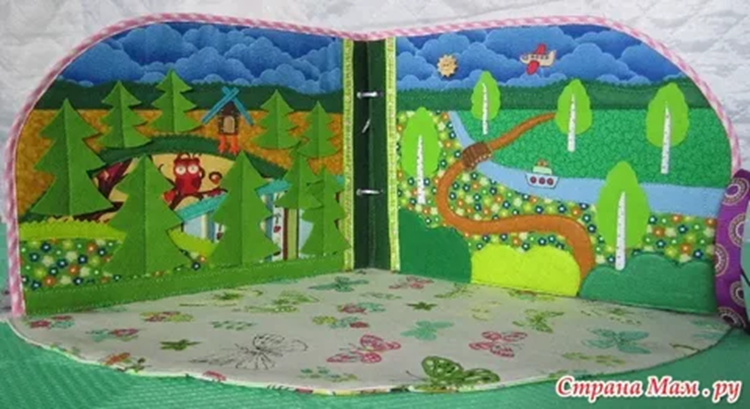 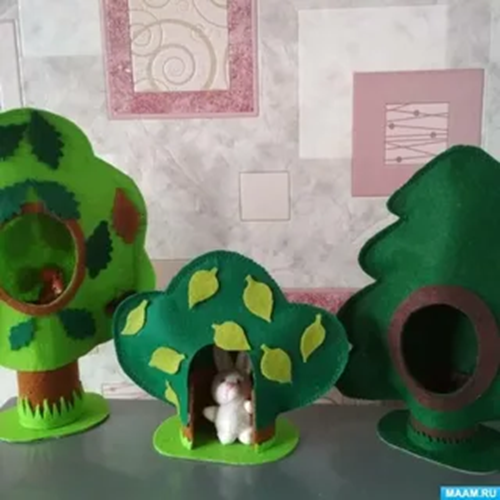 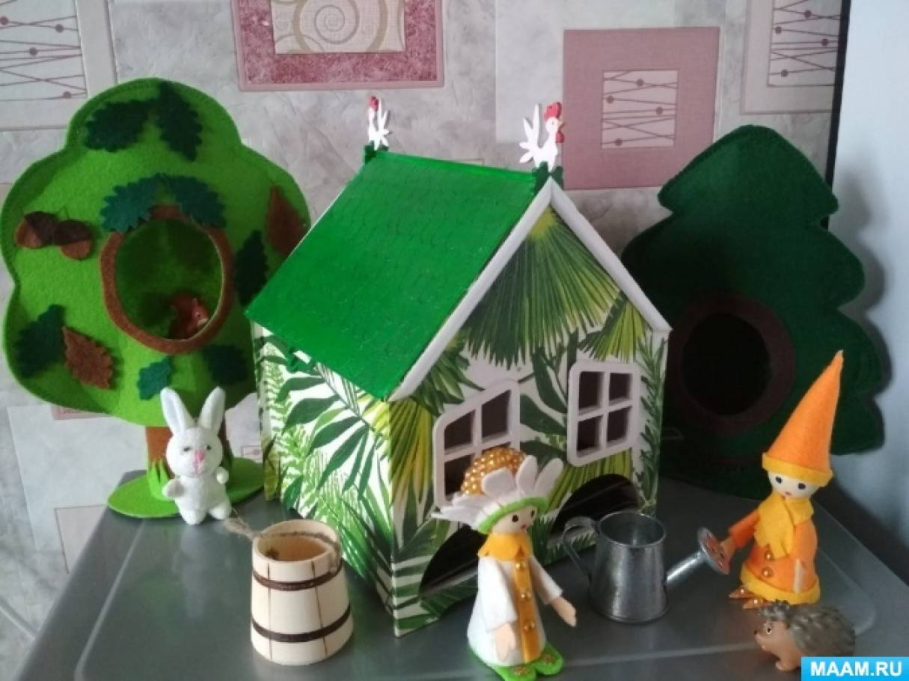 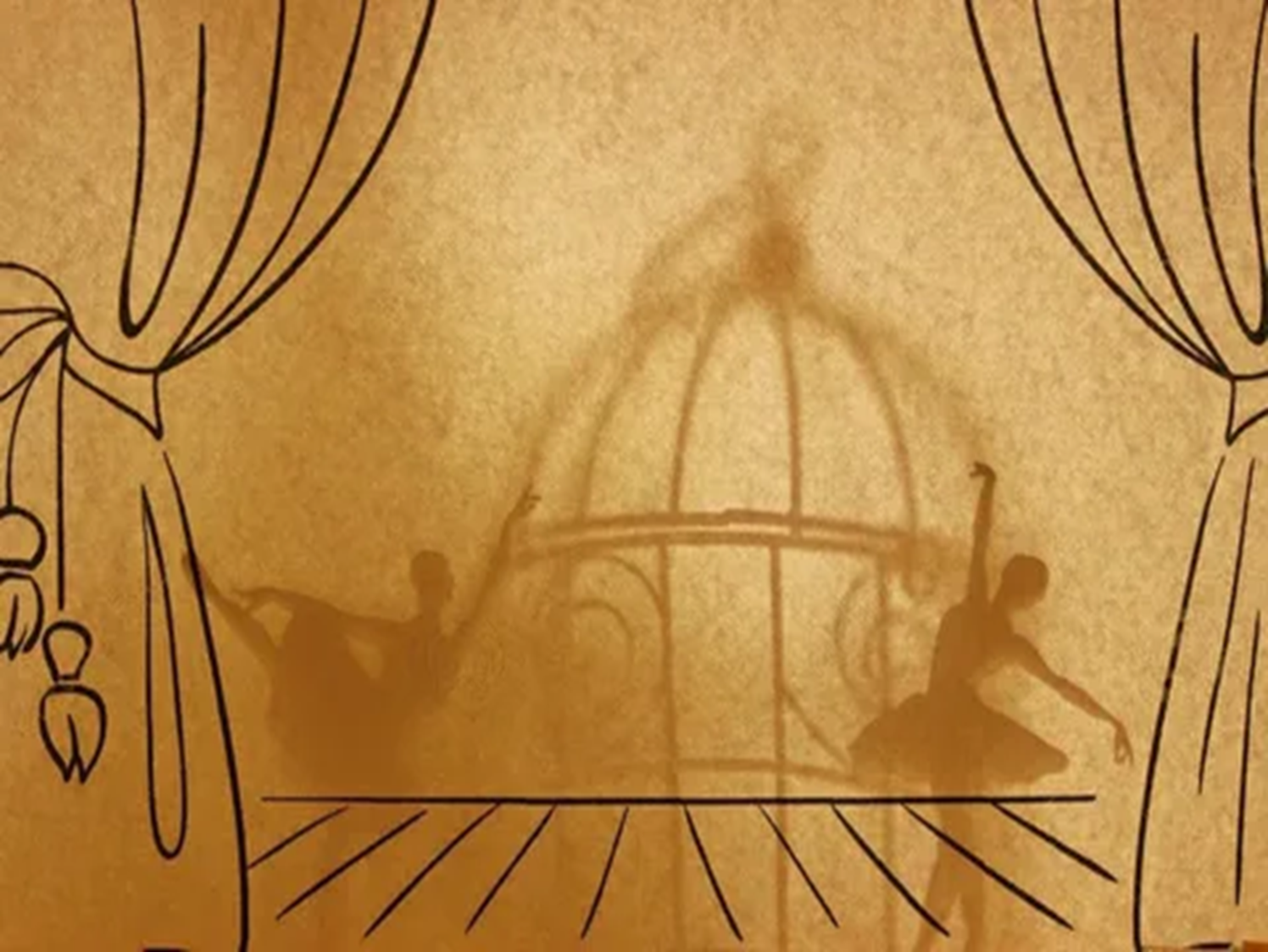 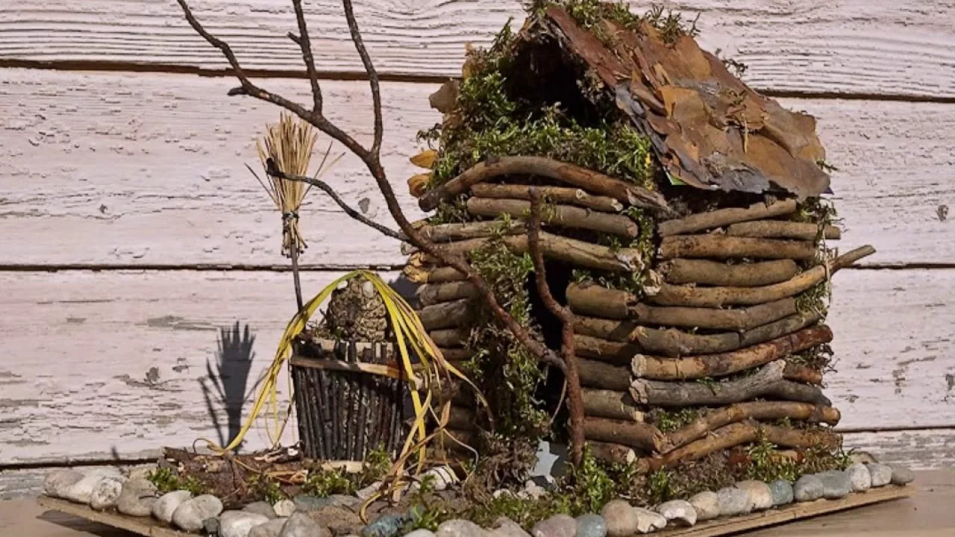 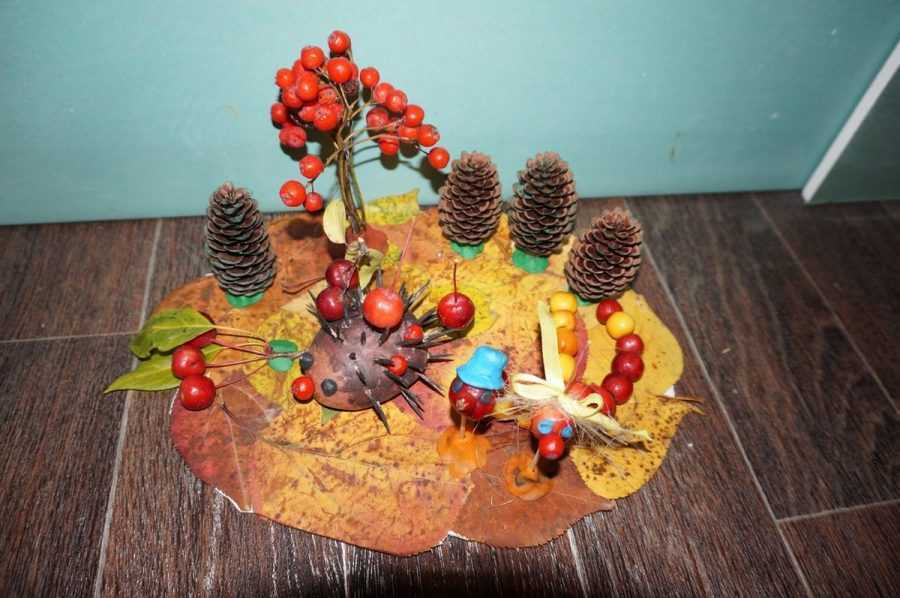 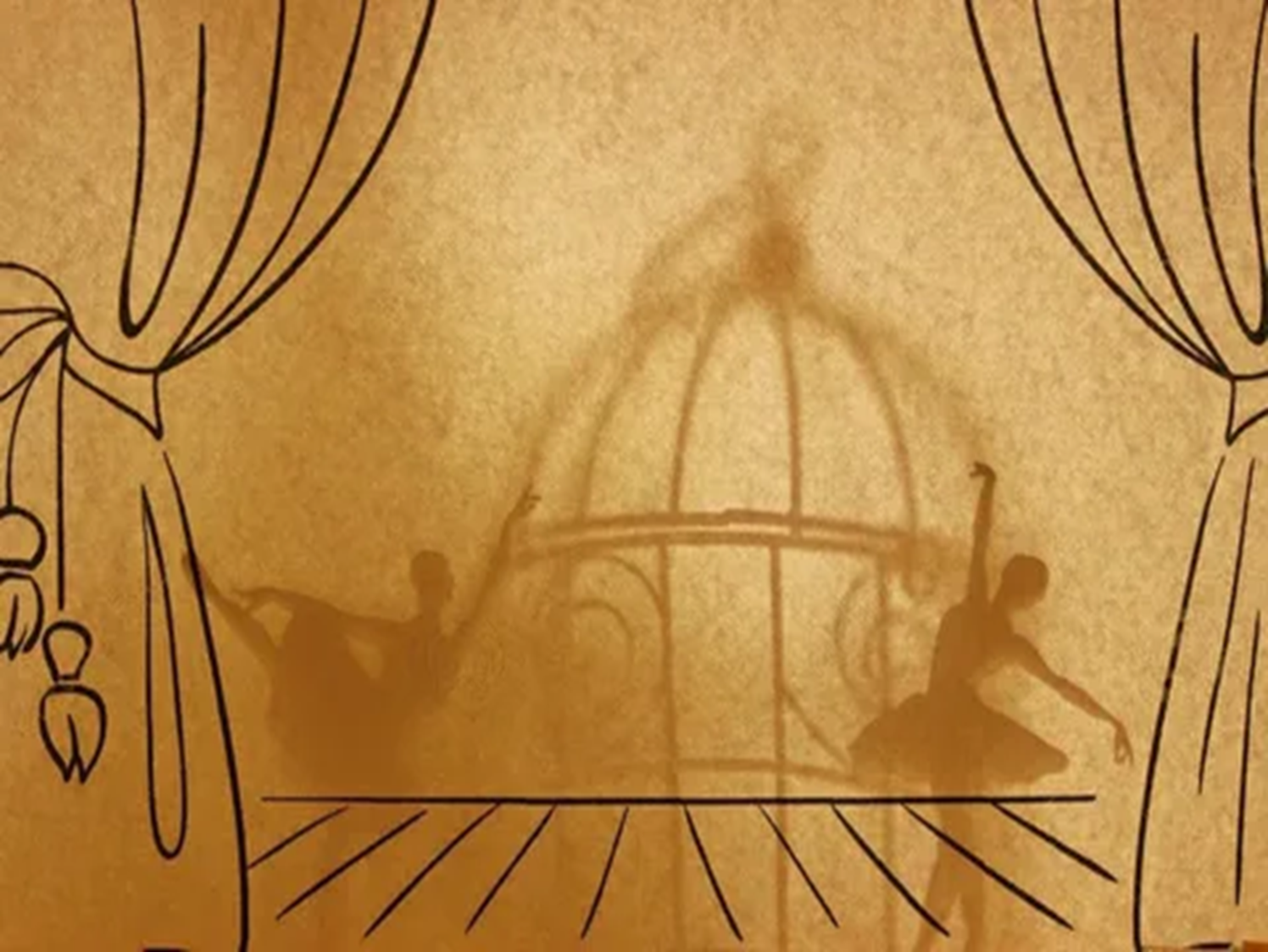 СПАСИБО